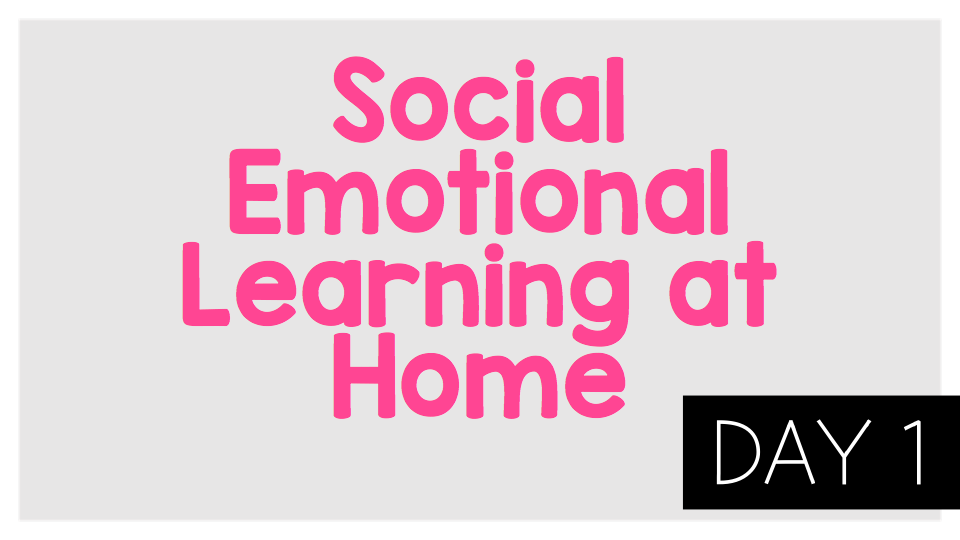 Emotions lesson 1
Think:Which emotion are you feeling right now?
What can you do when you are feeling grumpy?
What can you do `when you are feeling sad?
Do:Make a list of all of the things that make you happy.
Activity:

Make a list of all the things that make you happy.
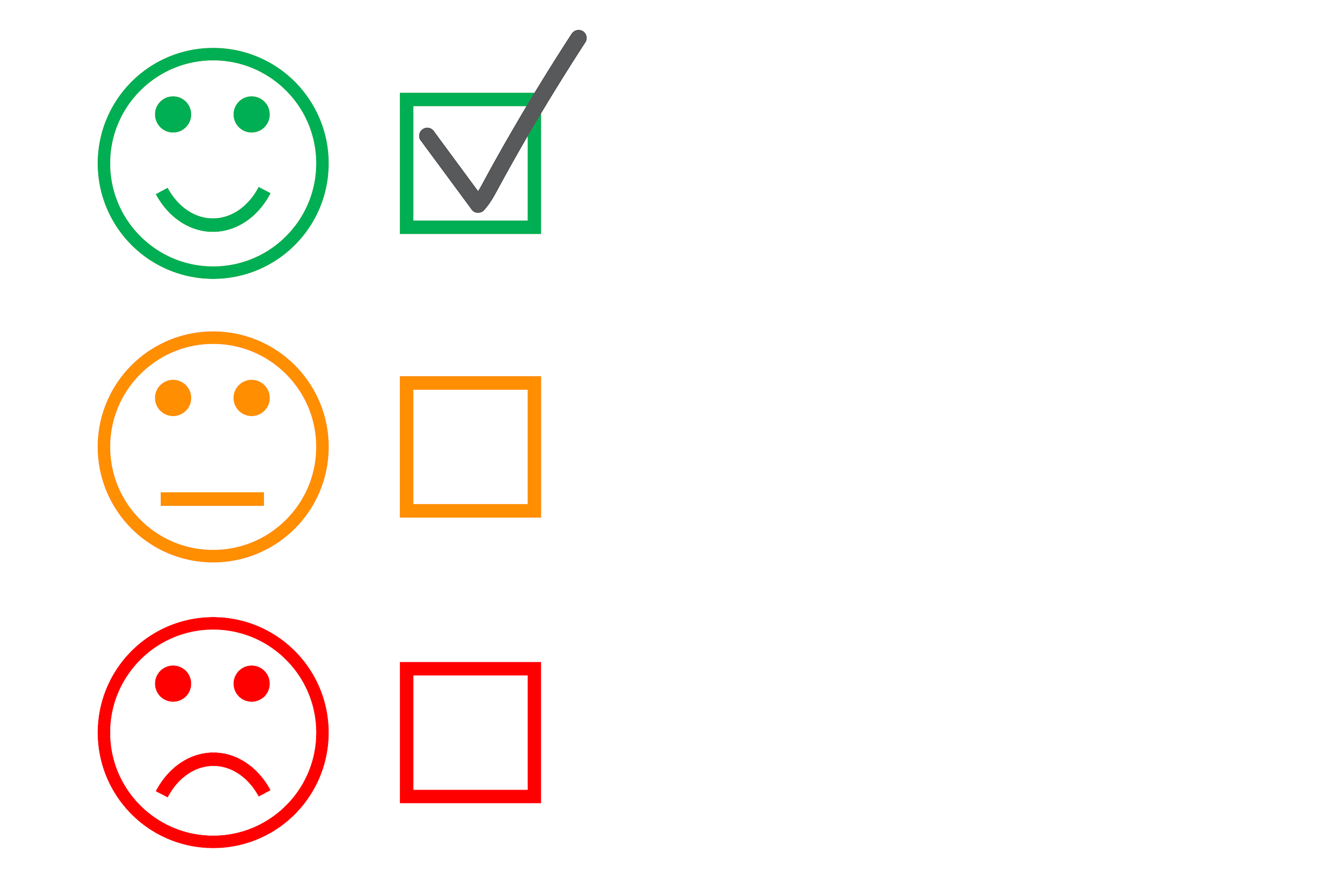